Урок окружающего мира в 1 классеТема: «Собака в нашем доме»
Разработала:Серёгина Татьяна Викторовнаучитель начальных классов НОЧУ «Международная Английская Школа»Красногорский р-н, МО
Не говорит и не поёт,	С хозяином дружит,	А кто к хозяину идёт,	Дом сторожит,Она знать даёт.			Живёт под крылечком,					А хвост колечком.
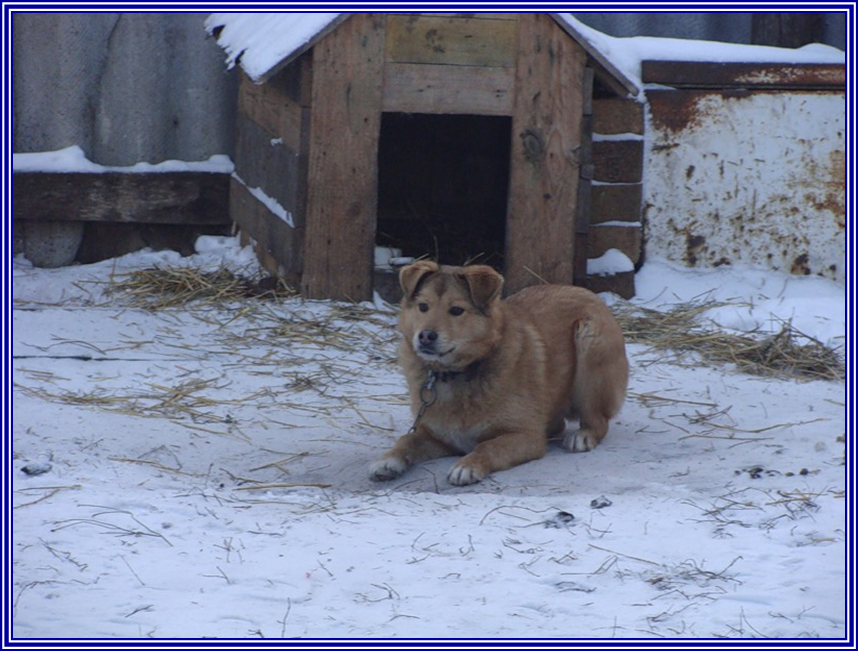 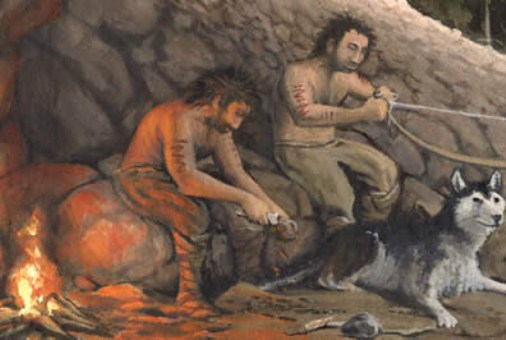 Собаки
Служебные
Служебные собаки помогают охранять границу, помогают полиции разыскивать преступников, идут по следу. Они охраняют склады, дома, пасут скот, перевозят людей (на Крайнем Севере), помогают отыскивать полезные ископаемые.
Немецкая овчарка
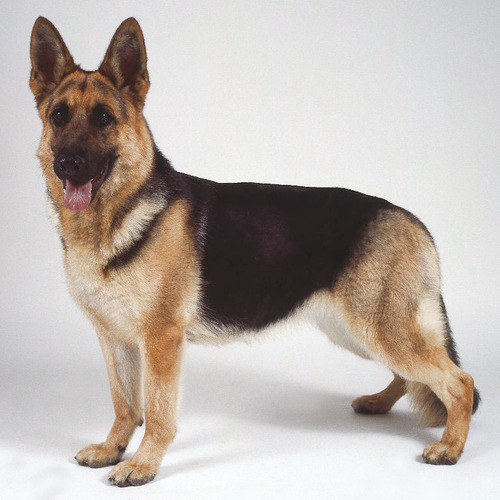 СЕНБЕРНАР
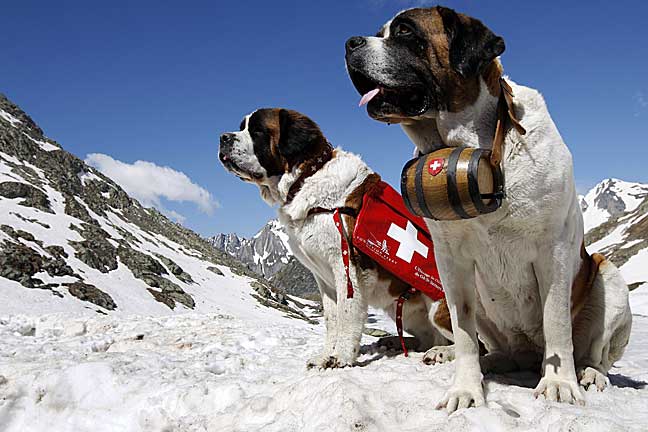 НЬЮФАУНДЛЕНД
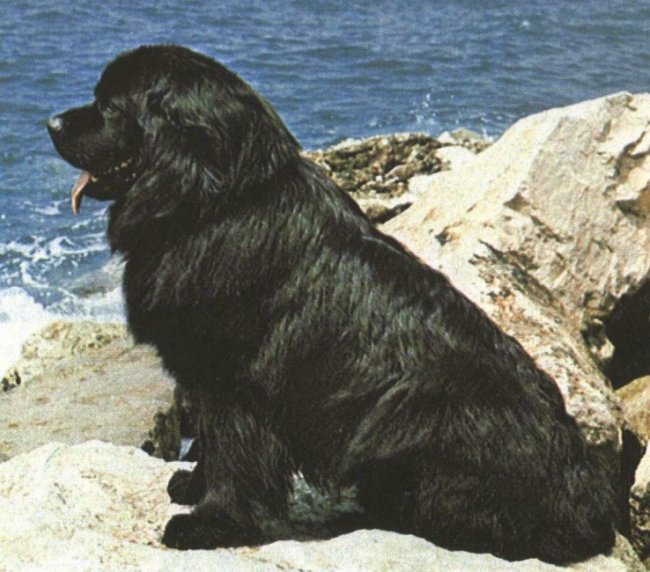 ДОБЕРМАН-ПИНЧЕР
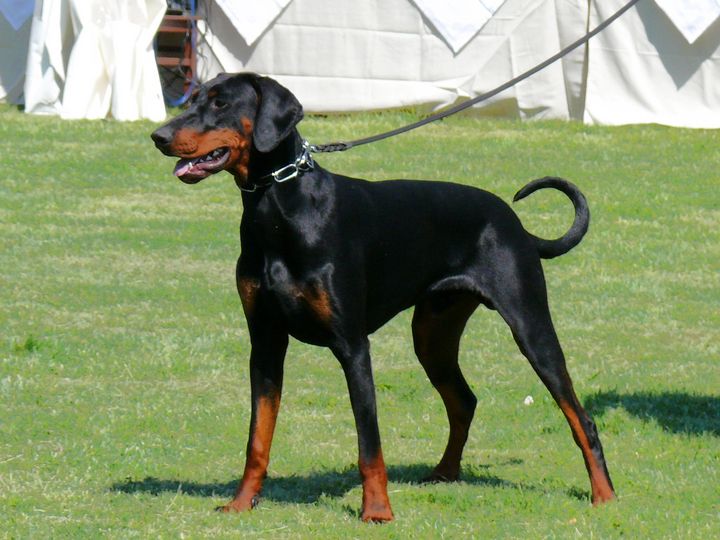 Охотничьи
Охотничьих собак больше 150 пород. И у каждой своя специальность. С одними собаками охотятся в лесу на пушных зверей, лосей, кабанов. Задача гончих - поднять зверя с лёжки (или отыскать свежий след) и выгнать его в поле. Настигают борзые и волка.
Бладхаунд-гончая
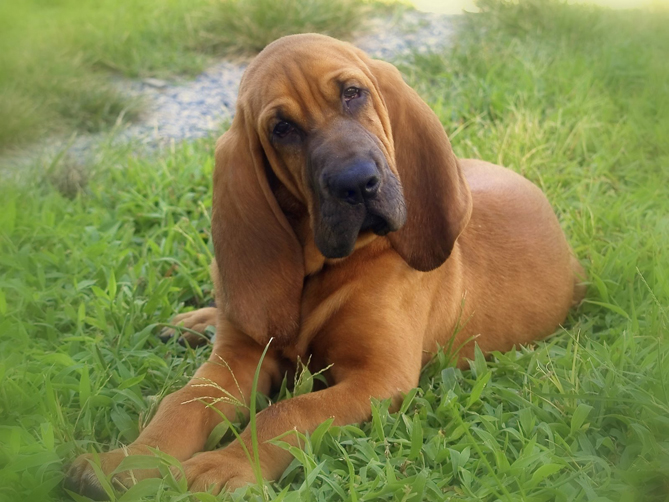 Грейхаунд-борзая
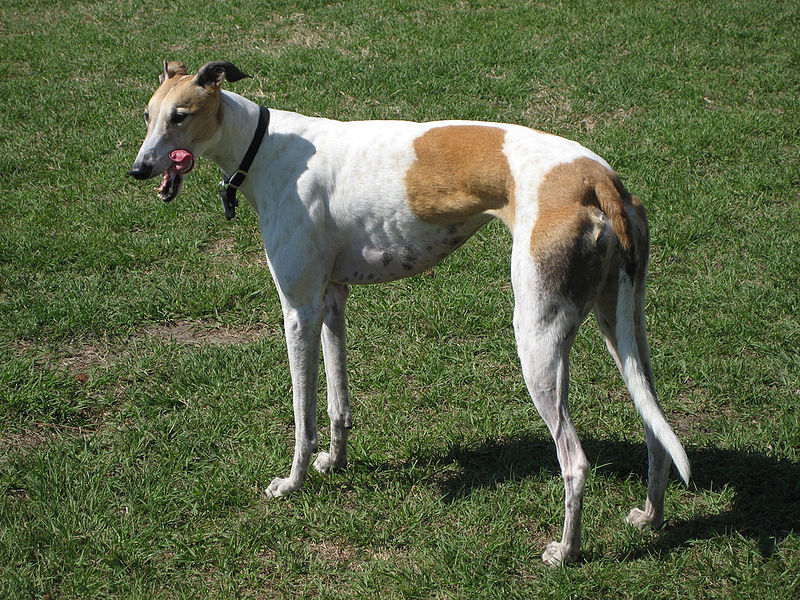 Сеттер
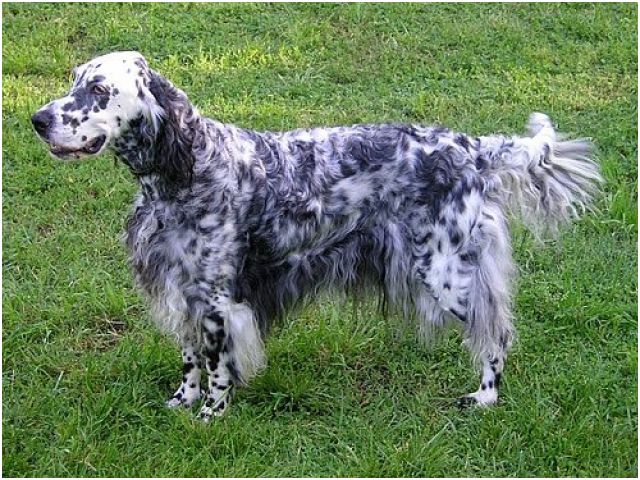 Спаниели
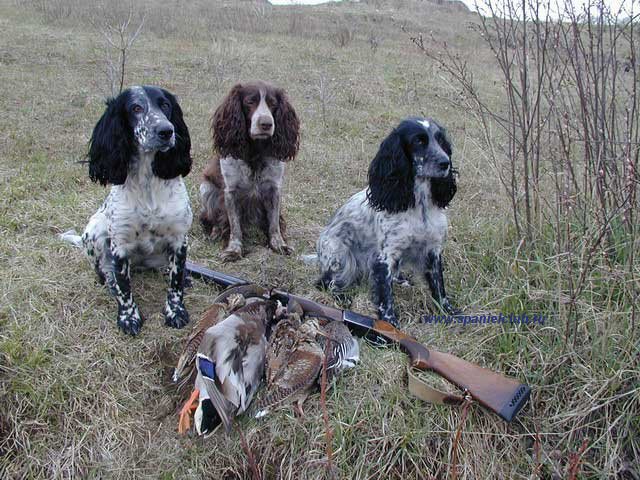 Таксы и фокстерьеры
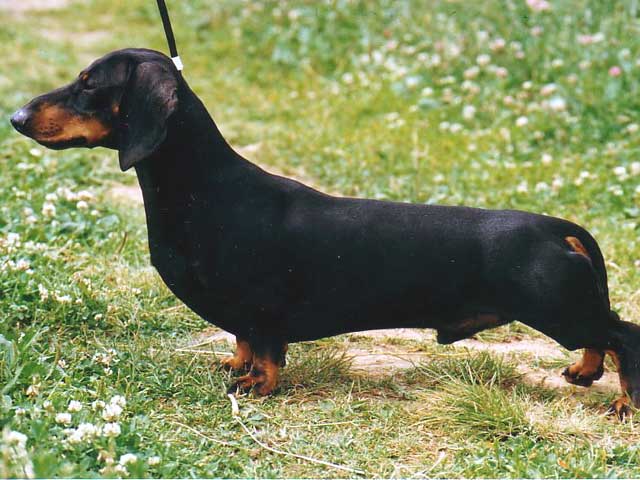 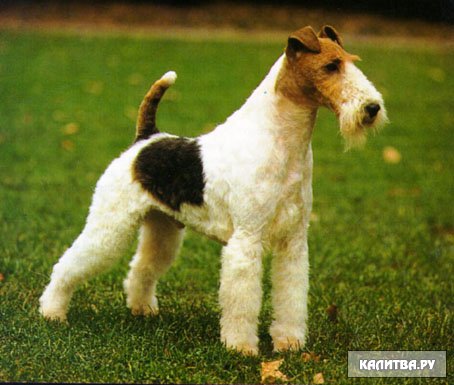 Комнатно-декоративные
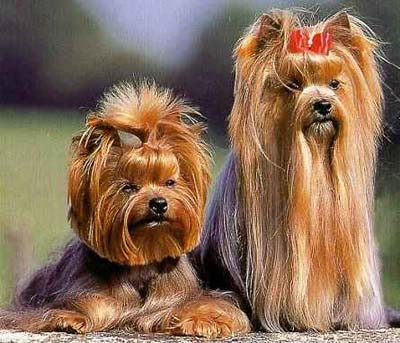 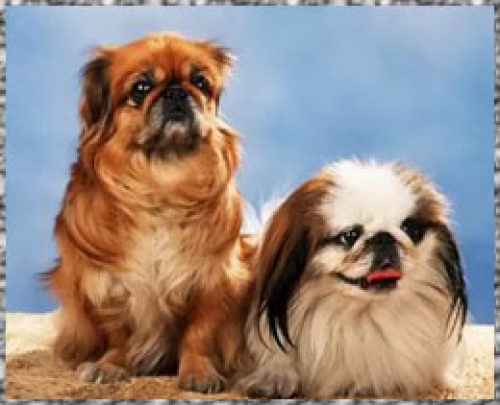 ПУДЕЛЬ
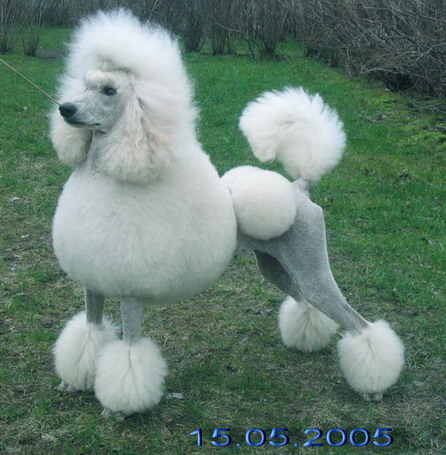 ПЕКИНЕС
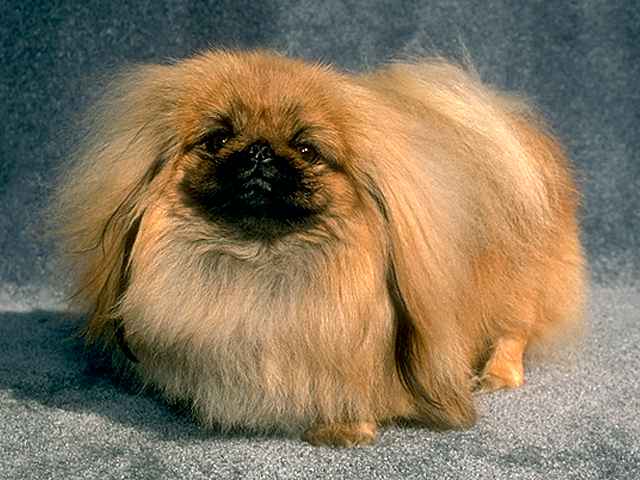 ЧИХУАХУА
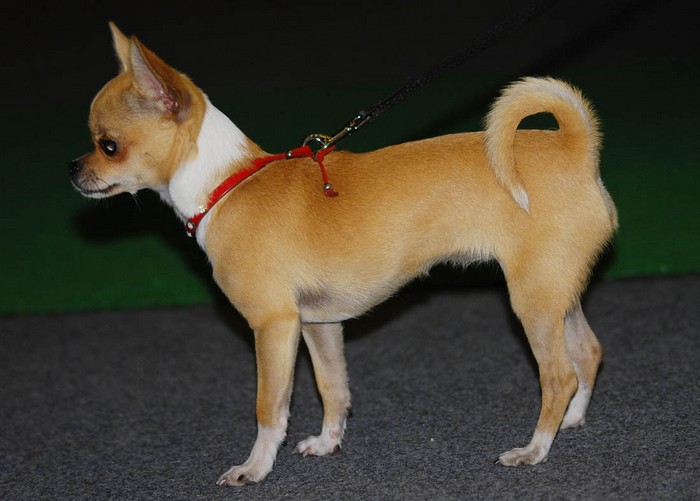 БОЛОНКА
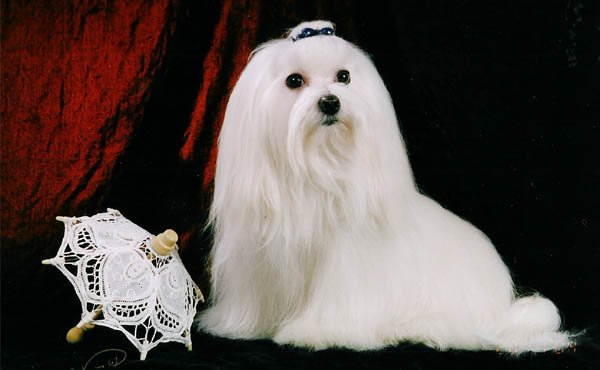 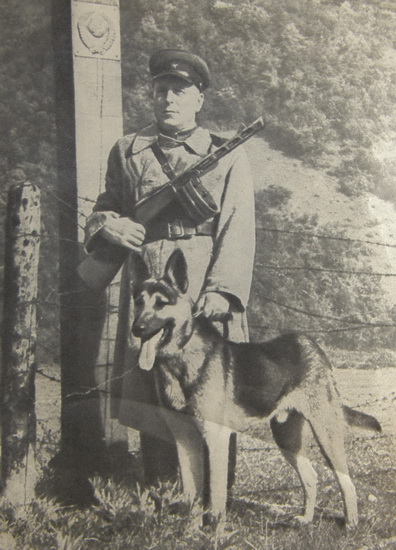 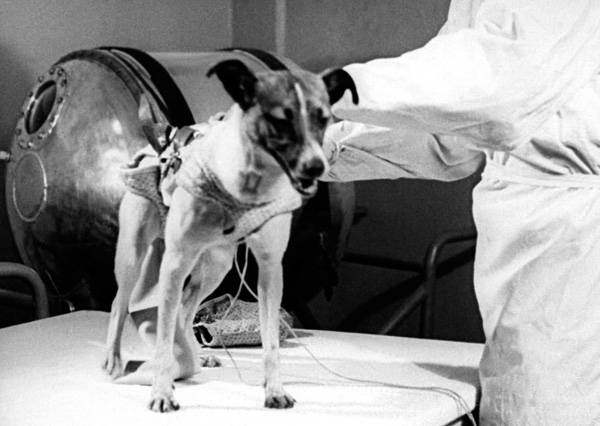 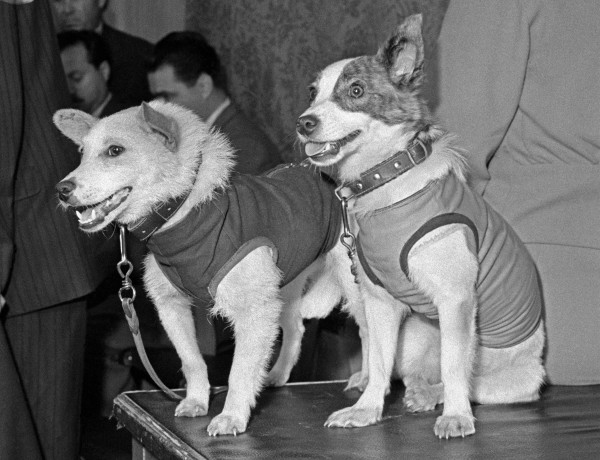 Собаки-поводыри
Собак – поводырей слепых впервые начали обучать в Англии. Это самая сложная дрессировка собак.
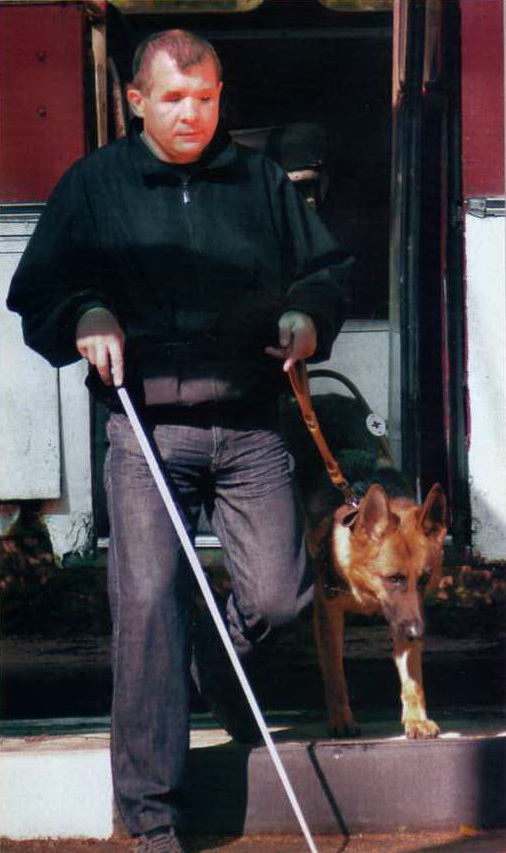 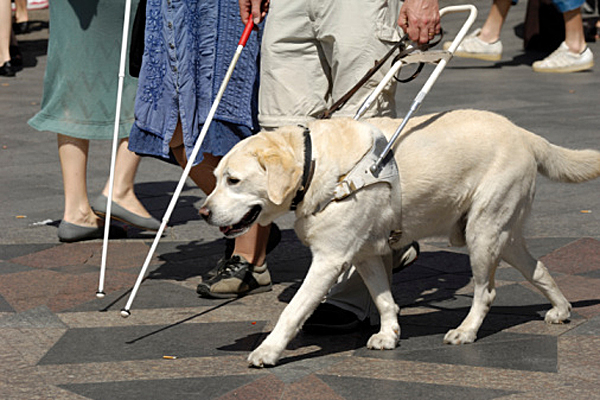 Барри-спасатель
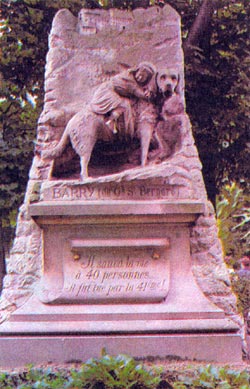 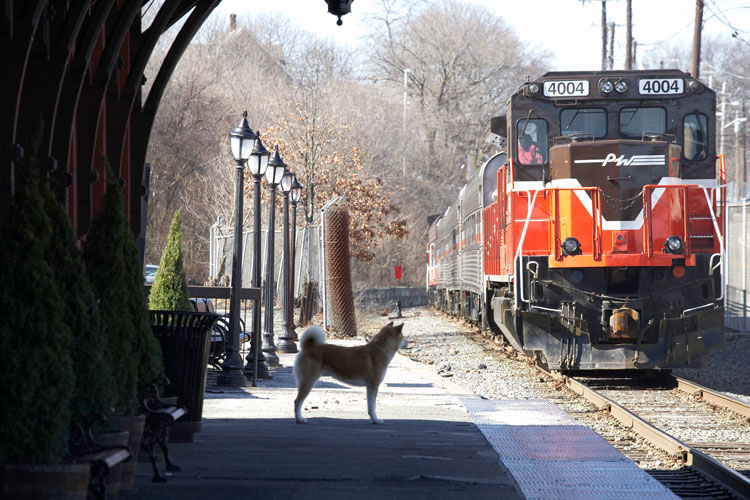 Памятник Хатико в Японии
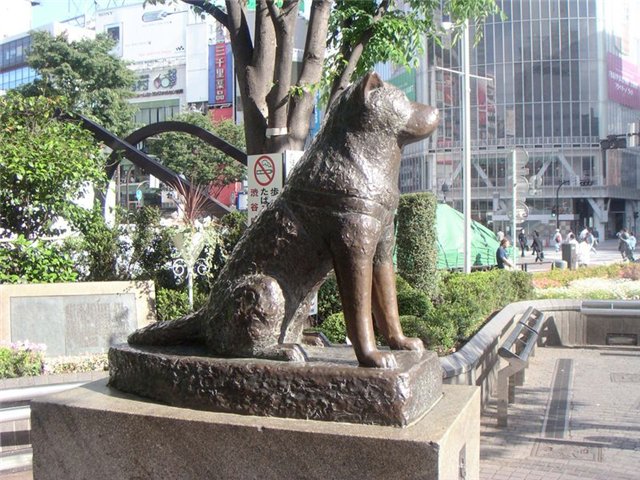 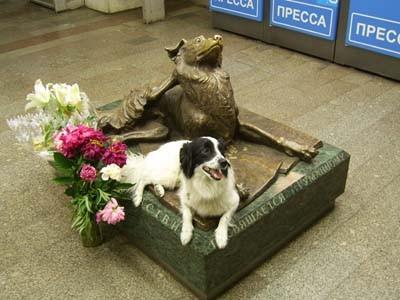 Правила безопасности при встрече с незнакомыми собаками.
1) Ни в коем случае нельзя показывать собаке свой страх. Собака может почувствовать это и повести себя агрессивно. И уж тем более нельзя убегать от собаки: этим вы изображаете из себя убегающую дичь и предлагаете собаке поохотиться.
2) Нельзя пристально смотреть в глаза собаке и улыбаться. На собачьем языке это значит: скалиться и показывать свое превосходство.
3) Никогда не трогайте собак во время еды или сна, не пытайтесь отобрать предмет, с которым собака играет. Не надо также трогать щенков.
4) Не подходите к собаке, сидящей на привязи.
5) Не приближайтесь к большим собакам служебных пород: некоторые из них выучены бросаться на людей, подошедших на определенное расстояние.
6) Не делайте резких движений, общаясь с собакой или ее хозяином: собака может подумать, что вы ему угрожаете.